<title>
<subtitle>
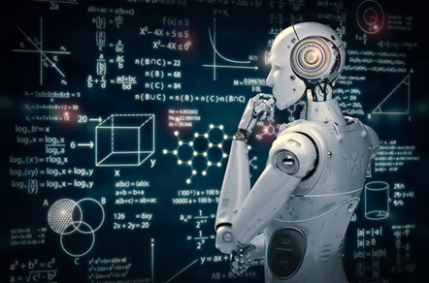 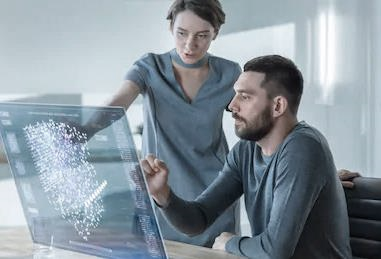 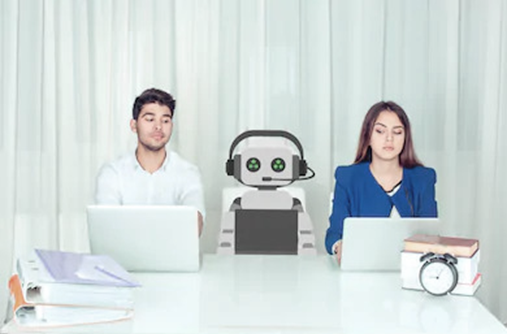 <student name>
Date
<student name>
2